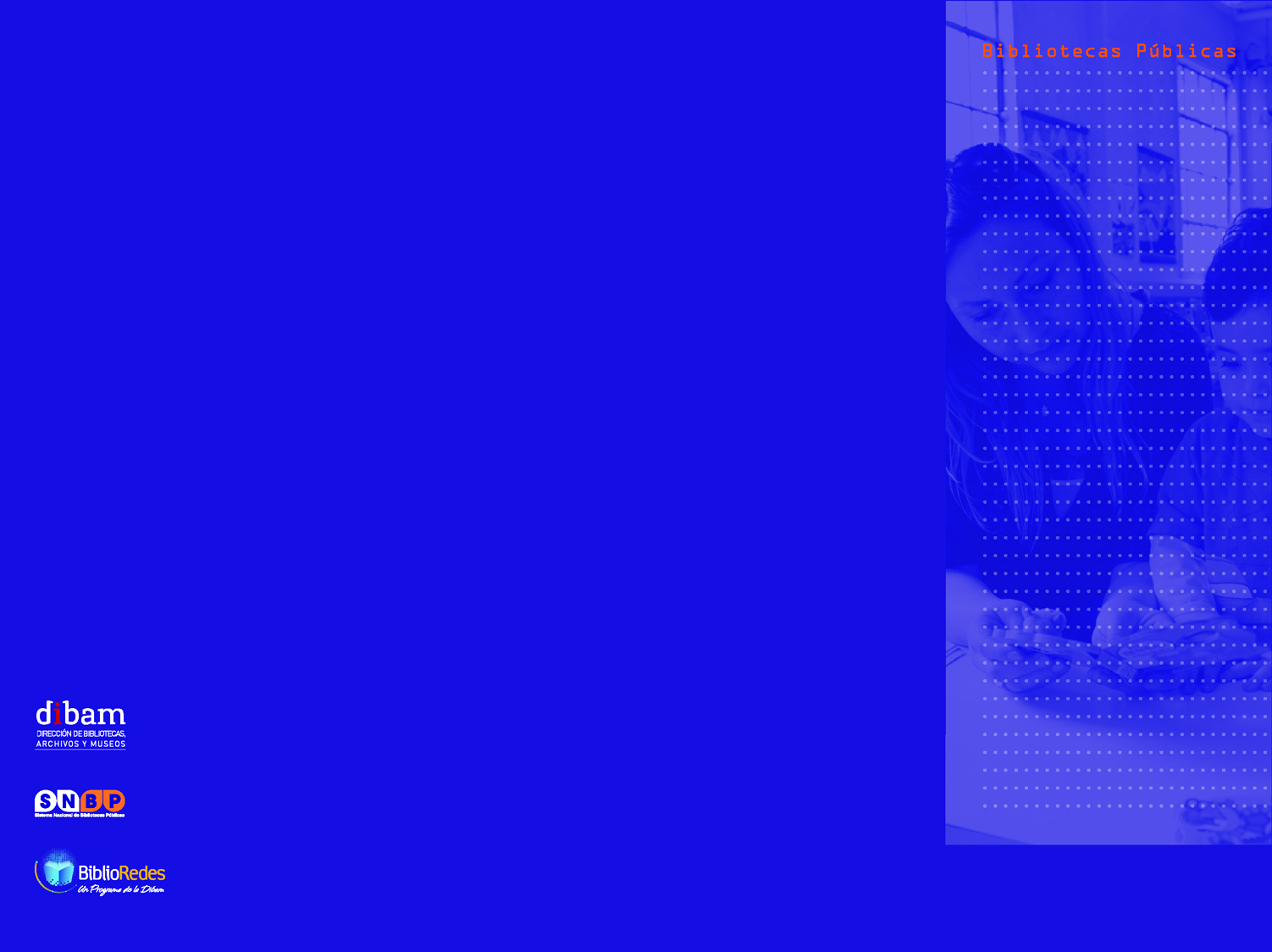 Alfabetización Digital
2012
>
3 de 4
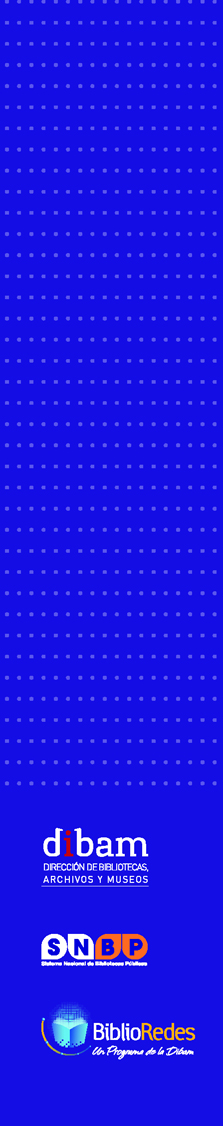 Alfabetización Digital
Tercera Unidad: Introducción a Internet

1. Conceptos esenciales de Internet

•	Las diferentes partes de una dirección web
•	Herramientas para navegar
•    Actividad práctica paso a paso

2.	Servicios de las Bibliotecas Públicas
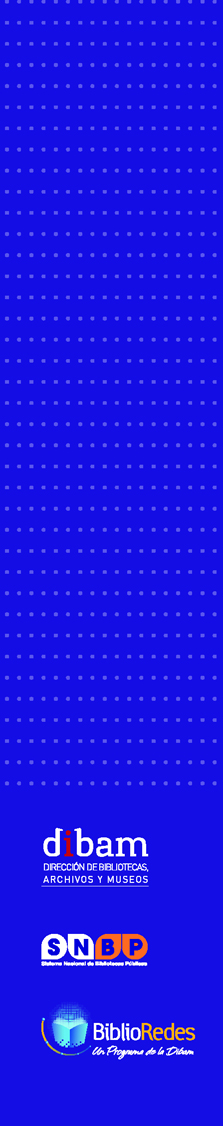 Alfabetización Digital
3. Búsqueda y navegación con sentido en Internet

•	Motores de Búsqueda o Buscadores
•	Bibliotecas Virtuales y Libros Electrónicos
•	Imprimir desde Internet
•	Actividad práctica paso a paso
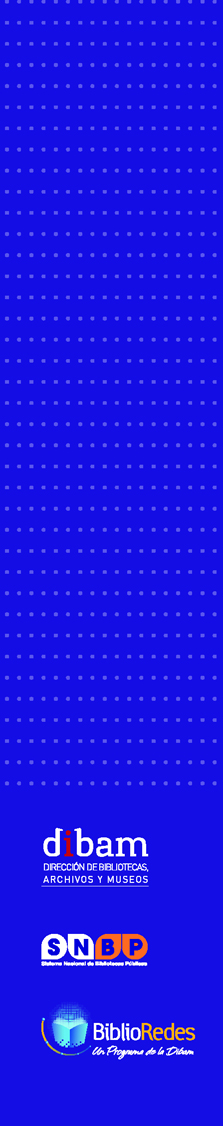 Alfabetización Digital
1. Conceptos esenciales de Internet

Las diferentes parte de una dirección web



WWW. BIBLIOREDES.CL

 

		
		Página alojada en		Nombre de 		Origen de 
		la World Wide Web		la página			la página
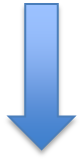 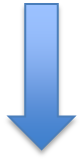 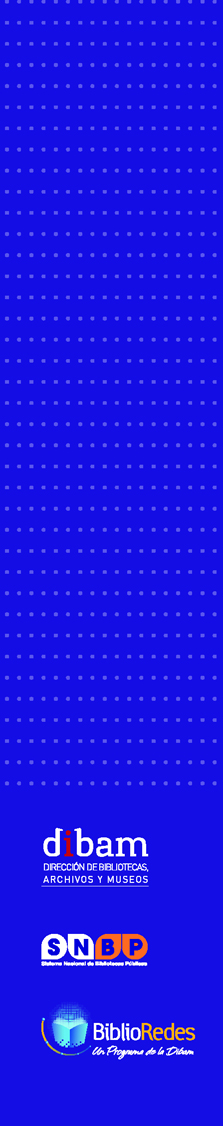 Alfabetización Digital
Herramientas esenciales para navegar


 Hipervínculos
 Botones atrás y adelante
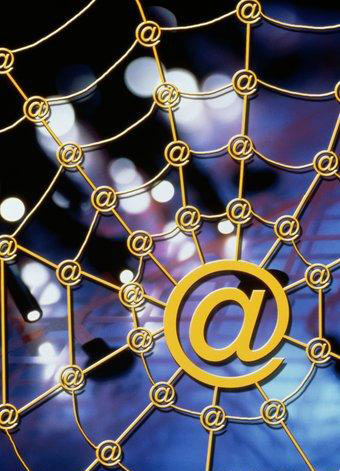 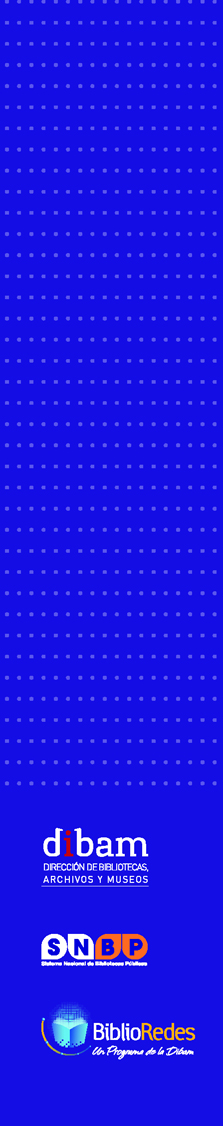 Alfabetización Digital
Actividad práctica paso a paso



Navegue en la página www.biblioredes.cl y utilice los hipervínculos.

2.   Diríjase a los hipervínculos que se muestran en el manual    	 del participante y revise el contenido de los sitios.
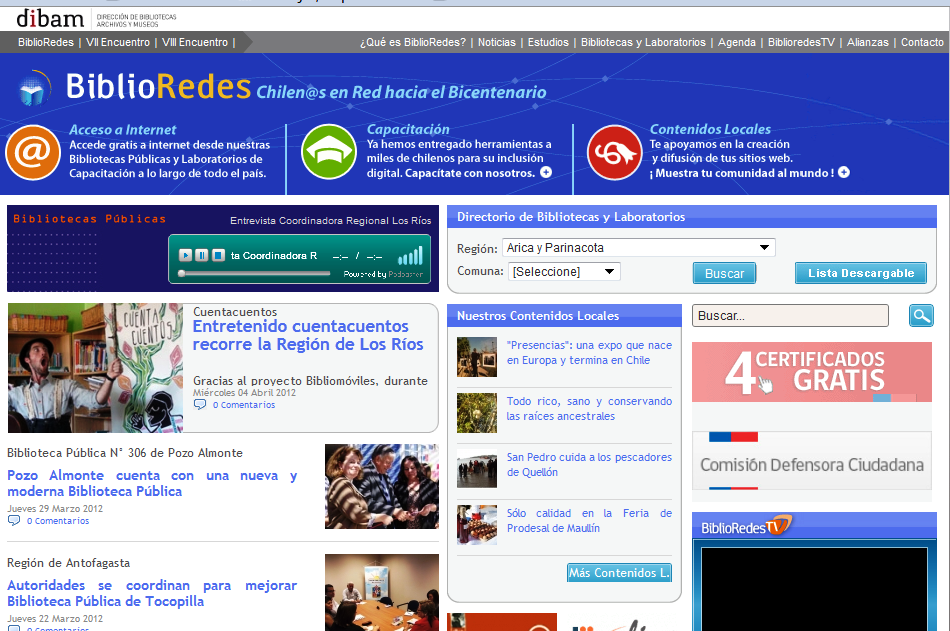 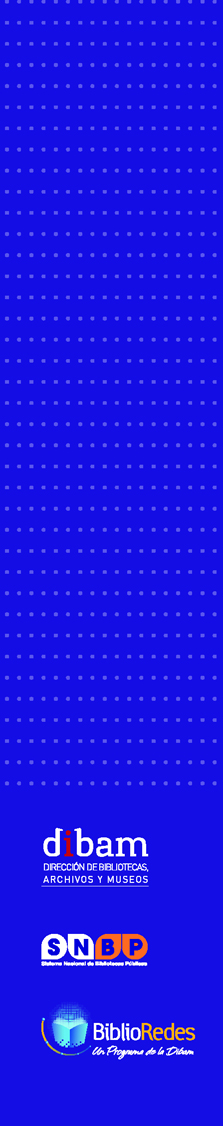 Alfabetización Digital
2. Servicios de las bibliotecas públicas
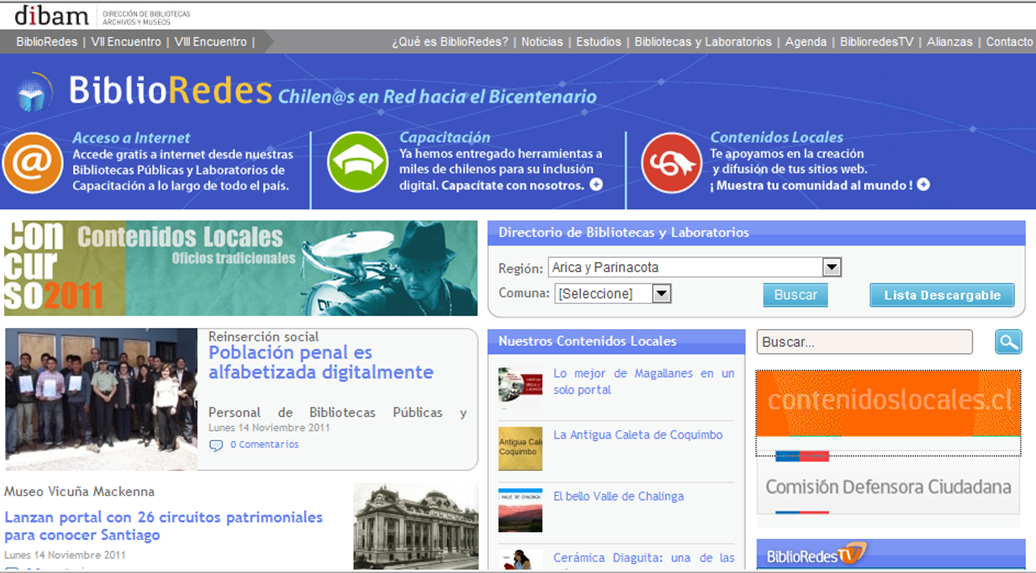 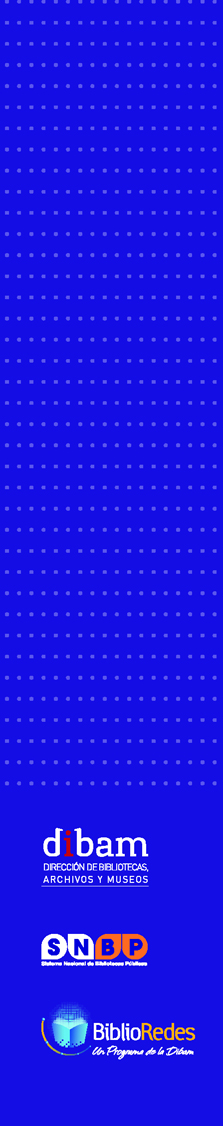 Alfabetización Digital
3. Búsqueda y navegación con sentido en Internet



Motores de búsqueda o buscadores



Bibliotecas virtuales y libros electrónicos



Imprimir desde internet
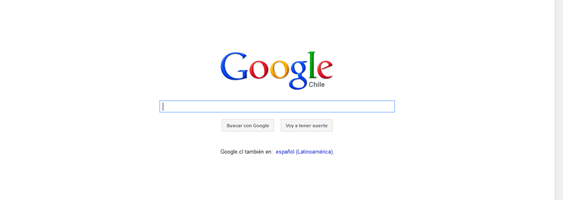 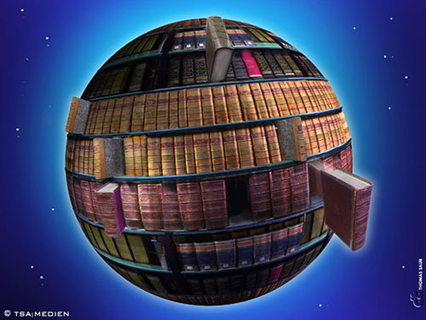 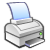 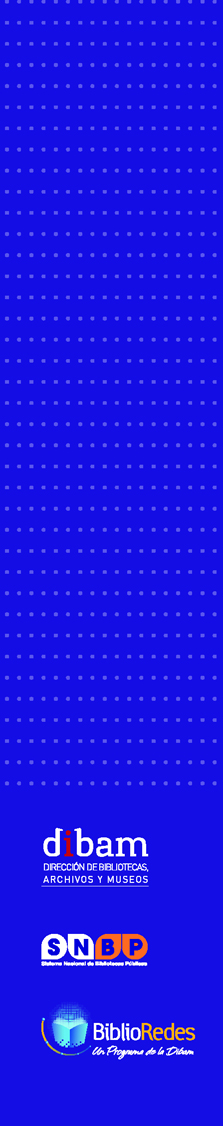 Alfabetización Digital
Actividad práctica paso a paso


Buscando en Internet


Imprimir una página web utilizando la barra de menú


Conociendo los buscadores de Internet
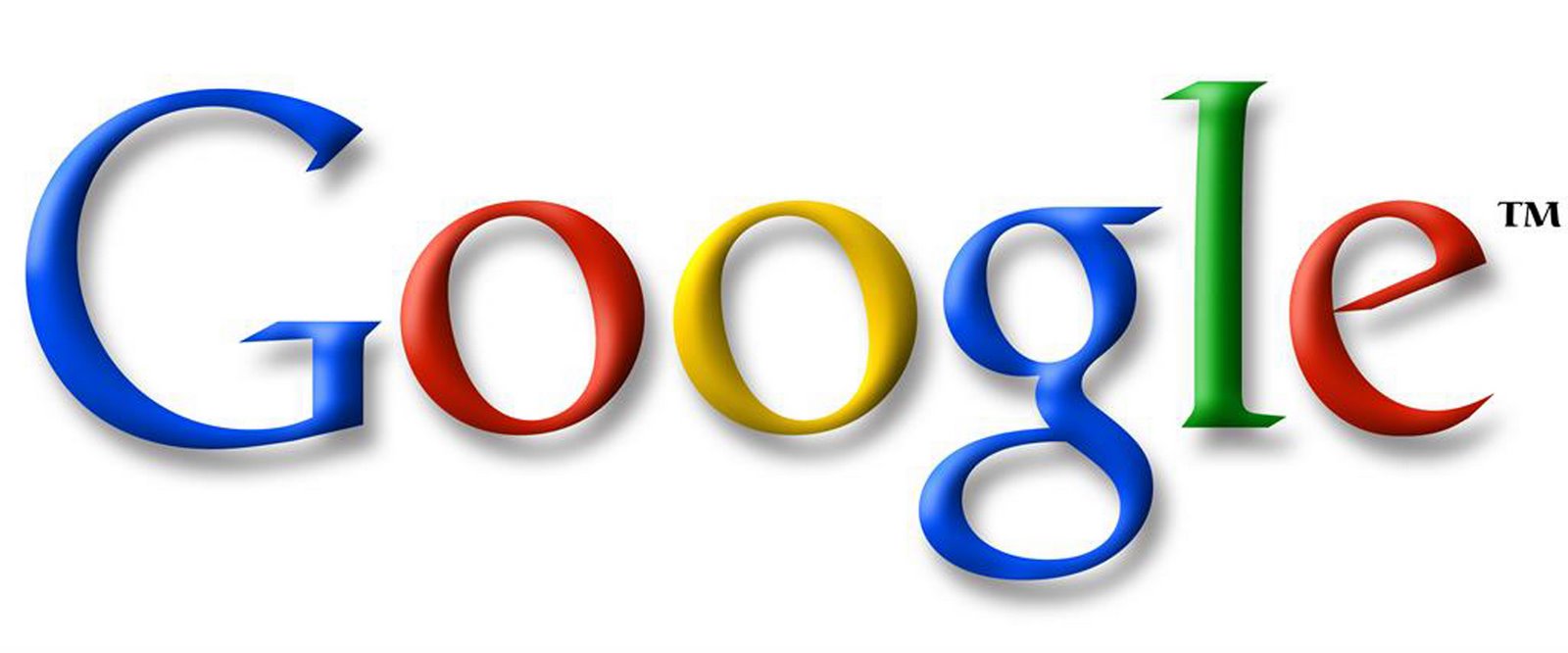 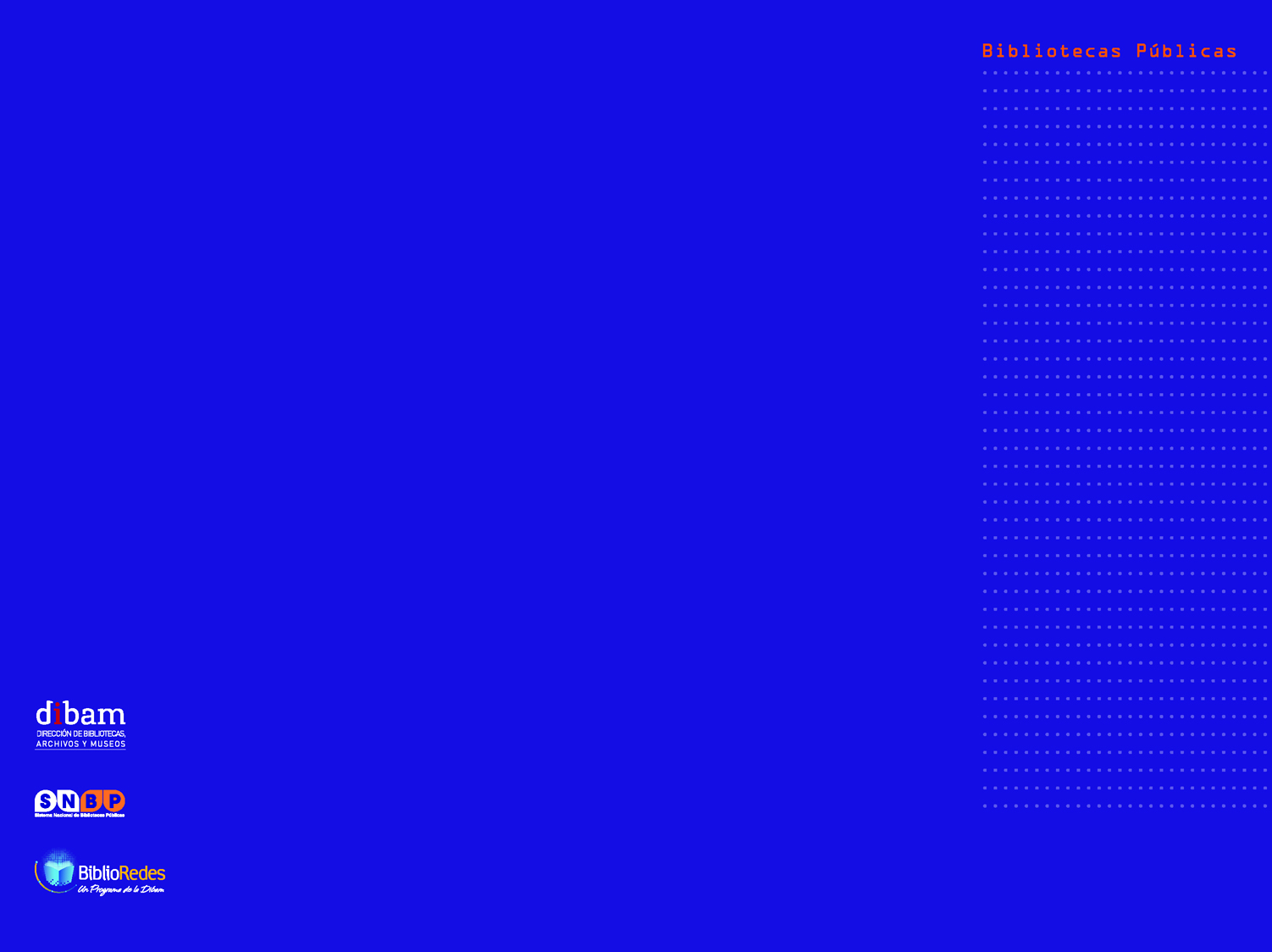